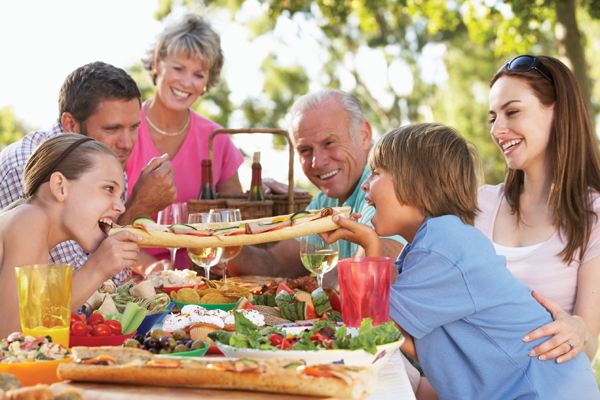 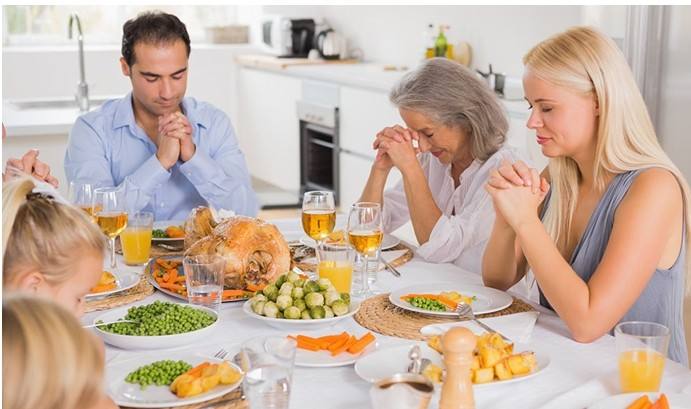 They pray before meals.
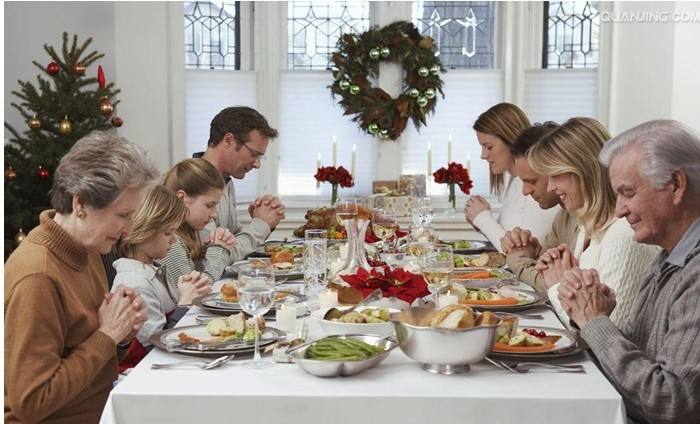